МАДОУ детский сад №3 «Светлячок»
«Посещение городского музея»
Дети средней группы «Фантазёры»



Воспитатель: Казакова Н.Г., 1 кв. 
категория
Вот собрали мы друзей, И отправились в музей.Долго – долго мы ходили,Ничего не позабыли.Много видели картин, Восхищались как один!
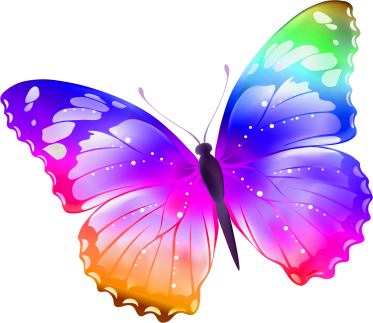 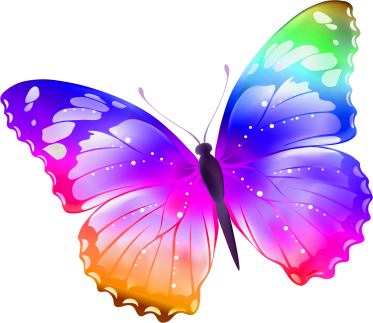 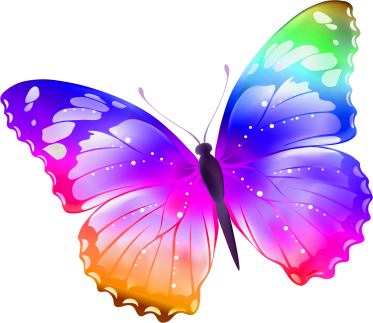 Музей и память. Каждый экспонат Расскажет об истории эпохи.Экскурсовод спокойный, умный, строгий,Увидеть вас здесь снова будет рад.
Чтоб окунуться в прошлое не надоМашину времени, поверь, изобретать.Переступи порог музея залы, И кажется, как – будто время вспять.
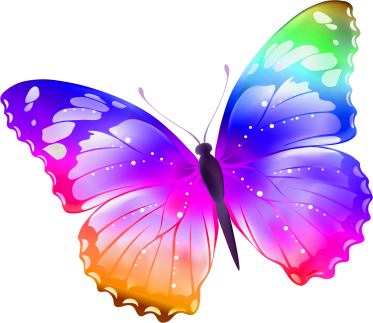 Нам в музее интересно,Что увидим – неизвестно,Станем все мы изучать,Будем всё запоминать.
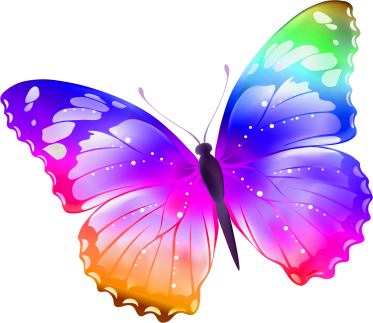 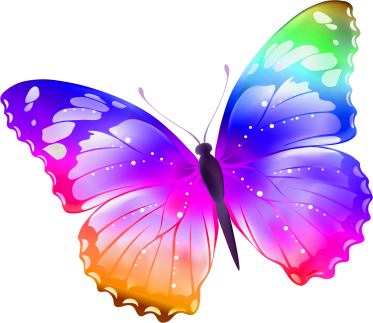 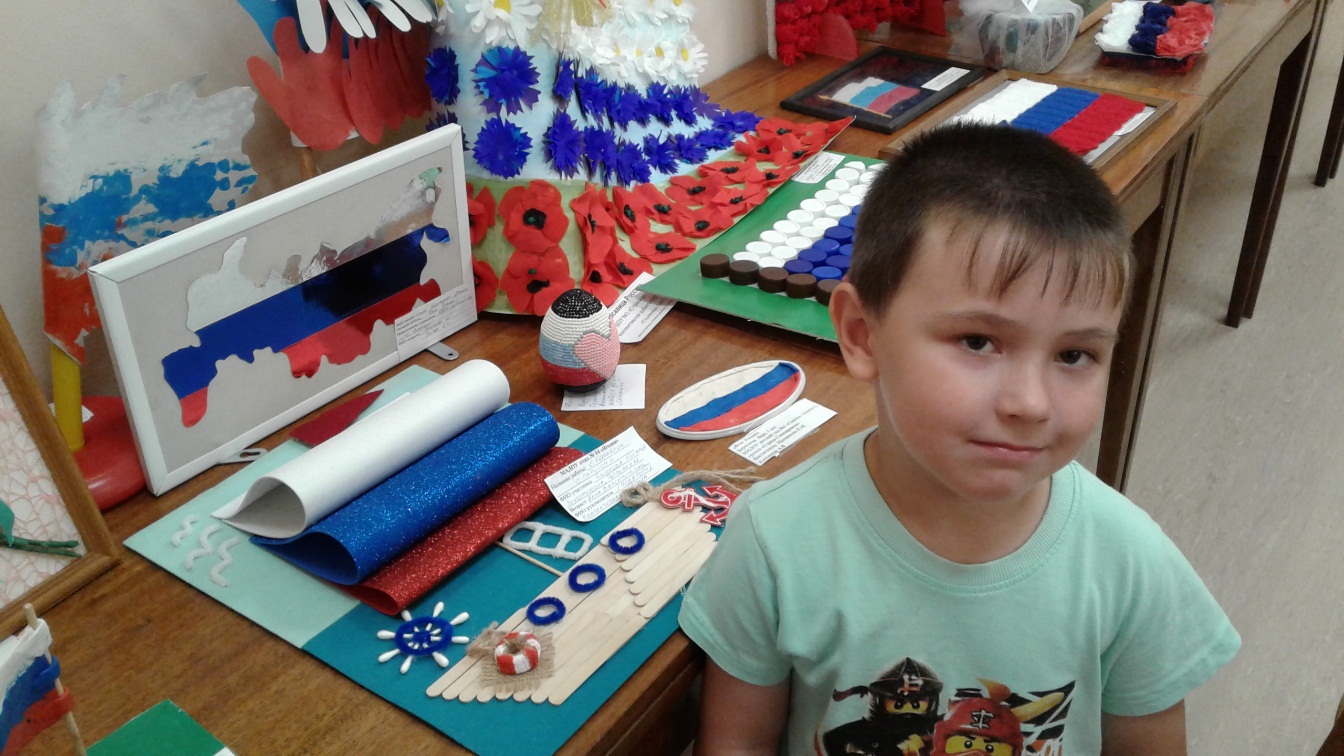 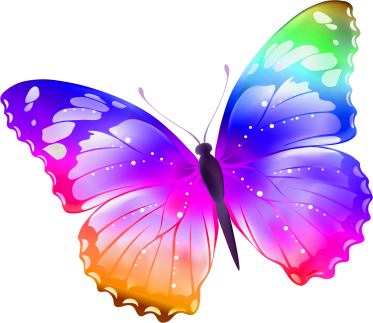 Вдоль по залам, все впередПоведет экскурсовод.Экспонаты нам покажет,И детально все покажет.
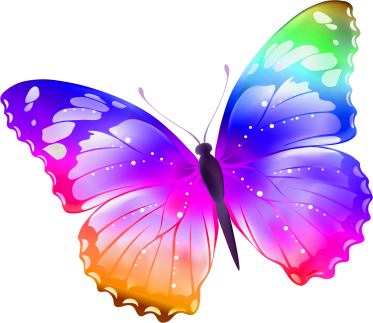 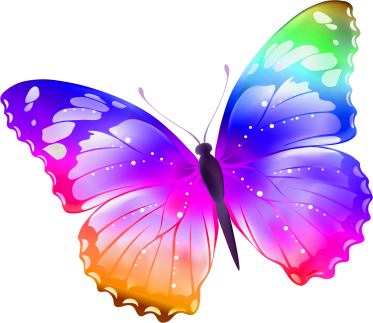